cvV cwiwPwZ
wkLbdj
GB cvV †k‡l wkÿv_©xiv..
4.1 B‡jK‡Uªv‡cøwUs-Gi gyjbxwZ m¤ú‡K© Rvb‡Z cvi‡e|
4.2  d¨viv‡Wi B‡jK‡UªvjvBwmm myÎ eY©bv Ki‡Z cvi‡e|
4.3 avZz wb®‹vkb I cwi‡kvab welqmg~n Rvb‡Z cvi‡e|
4.4 Kve©b eªv‡ki Dci Zvgvi Aveib †`Ihvi c×wZ Av‡jvPbv Ki‡Z cvi‡e|
4.5 B‡jK‡Uªv-wWcwRkb c×wZ  eY©bv Ki‡Z cvi‡e|
4.1 B‡jK‡Uªv‡cøwUs-Gi gyjbxwZ (Principle of Eletroplating)t
we`¨yr we‡kølY cÖwµqvq GKwU avZzi Dci Aci avZzi cvZjv cÖ‡jc †`qv‡K B‡jK‡Uªv‡cøwUs e‡j| eZ©gv‡b GUv GKwU ¸iæZ¡cyY© wkí| ‰e`¨ywZK Kv‡i‡›Ui Øviv AYy c„_KxKi‡Yi cÖwµqv‡K B‡jK‡UªvjvBwmm ejv nq| GB Ae¯’vq `ªeY cwievnx wn‡m‡e iæcvšÍwiZ nq Ges G‡K B‡jK‡UªvjvBU e‡j|
Zwor we‡kølY (Electrolysis)t 
‡Kvb avZzi GwmW jeY ev ÿvi RvZxq `ªeY A_ev GwmW wgwkªZ cvwb‡Z we`¨yr cÖevwnZ Ki‡j `ªe‡Yi Ayy¸‡jv wef³ n‡q A¨v‡bvW Ges K¨v‡_v‡W Rgv nq| Gfv‡e we`¨yr cÖev‡ni gva¨‡g †Kvb `ªe‡Yi Ayy¸‡jv‡K wef³ Kivi c×wZ‡K B‡jK‡UªvjvBwmm e‡j|
MvwbwZK mgm¨v-1t Kcvi-mvj‡dU mjykb n‡Z 2 N›Uvq 7.5 M«vg Rgv Ki‡Z wK cwigvb B‡jKwU«wmwU Ges Kv‡i‡›Ui cª‡qvRb n‡e wbY©q Ki| Kcv‡ii B‡jK‡U«v‡KwgK¨vj BKyBf¨v‡j›U (E.C.O = 0.3294 mg/C.
MvwbwZK mgm¨v-2t GKwU B‡jK‡U«v‡c­wUs †Kv¤úvwb‡K 250V G ‰e`¨ywZK GbvwR© mieivn Kiv n‡”Q| c«wZw`b 8 N›Uv KvR K‡i GwU 1000 gm wb‡Kj B‡jK‡U«v‡cøU Ki‡Z cv‡i| wb‡K‡ji B‡jK‡U«v‡KwgK¨vj BKyBf¨v‡j›U 20.26X10-5g/C. †Kv¤úvbx KZ©…K MÖnxZ cvIqvi wbY©q K‡iv|
4.3 avZz wb®‹vkb I cwi‡kvab (Process of Extraction and Refiling of Metals)t mvaviYZ `ywU Dcv‡q avZz wb®‹vkb Kiv nq| h_vt 
(1) AvKwiK‡K kw³kvjx Gwm‡Wi mv‡_ wewµqv K‡i jeY Drcv`b Kiv nq Ges G ch©v‡q Drcbœ je‡Yi `ªeY‡K B‡jK‡UªvjvBm K‡i avZz wb®‹vkb Kiv nq|
(2) hLb A¨vKwiKmg~n‡K MwjZ Ae¯’vq cvIqv hvq| ZLb dv‡Y©‡m B‡jK‡UªvjvBm K‡i avZz wb®‹vkb Kiv nq| wb‡P K‡qKwU c×wZ Av‡jvPbv Kiv n‡jv| 
wRsK wb®‹vkb c×wZt wRsK AvKwiK‡K Nb mvjwdDwiK Gwm‡Wi mv‡_ cwiPvjbv Kiv nq Ges dv‡Y©‡m Mig K‡i Ges Ab¨vb¨ c×wZ Pvjbv K‡i Ac`ªe¨ `~i Kiv nq| G ch©v‡q wRsK mvj‡dU `ªeY B‡jK‡UªvjvBmW n‡q hvq| mxmv Øviv Ave„Z Kv‡Vi ev‡· GB wewµqv Kiv‡bv nq Ges wjW A¨v‡bvW I A¨vjywgwbqvg K¨v‡_vW wn‡m‡e KvR K‡i|
A¨vjywgwbqvg wb®‹vkbt
A¨vjywgwbqv‡gi AvKwiK wnmv‡e e·vBW, µ‡qvjvBU e¨eûZ nq| e·vBW‡K ivmvqwbK wµqv Øviv A¨vjywgwbqvg A·vB‡W cwibZ Kiv nq| cwiewZ©Z wdDm µv‡qvjvB‡U `ªexf‚Z K‡i B‡jK‡UªvjvBmW Kiv nq| e¨eûZ dv‡b©mwU Kve©b Øviv Av”Qvw`Z _v‡K| dv‡b©‡mi ZvcgvÎv cÖvq 1000˚C _v‡K hv‡Z B‡jK‡UªvjvBU wdDmW Ae¯’vq _vK‡Z cv‡i, A¨vjywgwbqvg K¨v‡_v‡W Rgv nq|
avZz cwi‡kvabt
avZz cwi‡kvab c×wZ‡Z †fRvj avZz‡K Gi AvKwiK †_‡K A¨v‡bv‡W wb®‹vkb Kiv nq Ges Gi jeY‡K B‡jK‡Uªvjv‡U cwibZ Kiv nq| G c×wZ‡Z LuvwU avZz K¨v‡_v‡W Rgv nq| wKQyyÿY cici K¨v‡_v‡W RgvK…Z avZz mwi‡q †dj‡Z nq Ges A¨v‡bvW‡K cwieZ©b Kiv nq| cwi‡kvab c×wZ‡Z kZKiv 98 †_‡K 99 fvM LuvwU avZz cvIqv hvq|
4.4 Kve©b eªv‡ki Dci Zvgvi Aveib †`Ihvi GKwU mnR c×wZ(A simple Method of Producing Copper Plating Upon a Carbon Brush)t
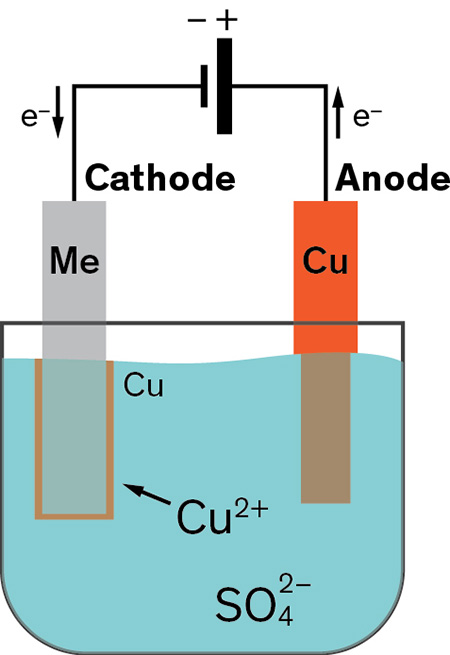 CuSO4                   Cu2+ + SO42-
SO42- + 2H                  H2SO4 
Gfv‡e A¨v‡bvW n‡Z Zvgv `ªe‡Yi gva¨‡g K¨v‡_v‡Wi Mv‡q Rgv nq Ges Gi mKj Lv` cv‡Îi wb‡P Zjvbx wnmv‡e Rg‡Z _v‡K| GLv‡b GKwU welq we‡kl jÿYxq †h, Kve©b eªv‡ki †h Ask `ªe‡Yi g‡a¨ wbgw¾Z _vK‡e ïaygvÎ †mB As‡kB Zvgvi Aveib co‡e| Kve©b eªv‡k Zvgvi Aveib co‡e Zv Kv‡i‡›Ui Nb‡Z¡i Dci wbf©i K‡i|
Kve©b eªv‡ki Dci Zvgvi Aveib †`Ihvi GKwU mnR c×wZi wfwWI dz‡URt
4.5 B‡jK‡Uªv-wWcwRgb c×wZ (Electro-Deposition Method)
B‡jK‡Uªv‡cøwUs Gi c×wZ‡Z GKwU avZe e¯‘‡K Aci GKwU avZyi c«‡jc †`qv nq| †h mKj wel‡qi Dci wWcwR‡UW e¯‘I evwn¨K Ae¯’v wbf©i K‡i Zv n‡jvt
(1) Kv‡i›U †WbwmwU (Current Density)
(2) B‡jK‡U«vjvB‡Ui K‡bm‡›U«kb (Electrolyte Concentration)
(3) ZvcgvÎv (Temperature)
(4) ‡hvMK…Z G‡R›U (Agent)
(5) B‡jK‡U«vjvB‡Ui c«K…wZ ( Nature of Electrolyte)
(6) cÖ‡qvMK…Z B‡jK‡U«vjvB‡Ui kw³ (Power of the  Throwing Electro Light)
(7) †h e¯‘i Dci wWcwRU Kiv n‡e Zvi c«K…wZ (Nature of the Metal on Which the Deposit is Top Made)
wW‡cvwRk‡bi D‡Ïk¨t
AvKwiK †_‡K avZy msM«n Kivi Rb¨|
c`v‡_©i †mŠ›`h© I ¯’vqxZ¡ e…w×i Rb¨|
avZe `ªe¨vw` c~Y©MVb I †givg‡Zi Rb¨|
gwiPv †iva Kivi Rb¨|
mvRm¾v Kivi Rb¨|
g¨vbyd¨vKPvwis Acv‡ik‡bi Rb¨|
wW‡cvwRkb c×wZt
†h e¯ÍywU‡K B‡jK‡U«v‡cø‡UW Ki‡Z n‡e Zv‡K m¤ú~Y© cwi®‹vi, gm…Y Ges AvVvjZv †_‡K gy³ Kivi ci K¨v‡_vW ms‡hvM Kiv nq| †h cv‡Î Kiv n‡e Zv‡K †fvëvBK †mj e‡j| cvÎwU A¨v‡bvW bv‡g cwiwPZ, G‡Z B‡jK‡U«vjvBU _v‡K| e¯ÍywUi Pvicv‡k B‡jK‡U«v‡cøwUs †c‡Z n‡j e¯‘I Pvwicv‡k© h_vh_ A¨v‡bvW _vK‡Z n‡e A_ev e¯yÍwU‡K mgw¯ú‡W Nyiv‡Z n‡e| B‡jK‡U«v‡c­wUs G AígvÎvq wWwm c«‡qvM Kiv nq| ZvQvov wewfbœ e¯yÍi Kv‡i›U †WbwmwU wewfbœ iKg | e¯ÍywU fv‡jvg‡Zv cwi®‹vi, gm…Y I AvVvjZvgy³ bv Ki‡j Gi Dc‡ii AveiY D‡V Avm‡Z cv‡i|
B‡jK‡U«v‡c­wUs G B‡jK‡U«vjvBwUK c×wZi Rb¨ cvIqvi mieivn (Power Supply for Electrolytic Process Adapted in Electroplating)t
G c×wZ‡Z Lye Aí gvÎvi wWwm †fv‡ëR e¨eüZ nq| Gi Rb¨ mvaviYZ 100-200 A¨vw¤úqvi Ges 10-12 †fvë wWwm cª‡qvM Kiv nq| G Kv‡R cvIqvi mieiv‡ni Rb¨ †gvUi †Rbv‡iUi ‡mU A_ev Kcvi A·vBW †iKwUdvqvi mvwK©U e¨eüZ nq| †gvUi †Rbv‡iUi †mU Gi †P‡q Kcvi A·vBW †iKwUdvqvi †ewk e¨eüZ nq| KviY Gi iÿYv‡eÿY LiP Kg, Kg RvqMv jv‡M Ges `¶Zv †ewk |
evwoi KvRt
1| d¨viv‡Wi B‡jK‡UªvjvBwmm myÎ¸‡jv wjL|
2| Kve©b eªv‡ki Dci Kcvi B‡jK‡Uªv‡cøwUs c×wZ wPÎmn eY©bv Ki|
3| avZz wb®‹vkb I cwi‡kvab  Kxfv‡e Kiv nq, †jL|
4| wWcwRkb c×wZ  eY©bv Ki|
এই ভিডিও টি পুনরায় দেখতে দক্ষতাবাতায়ন 
বা
 www.skills.gov.bd ভিজিট করুন
mevB‡K ab¨ev`....